SINAIS E ONDAS
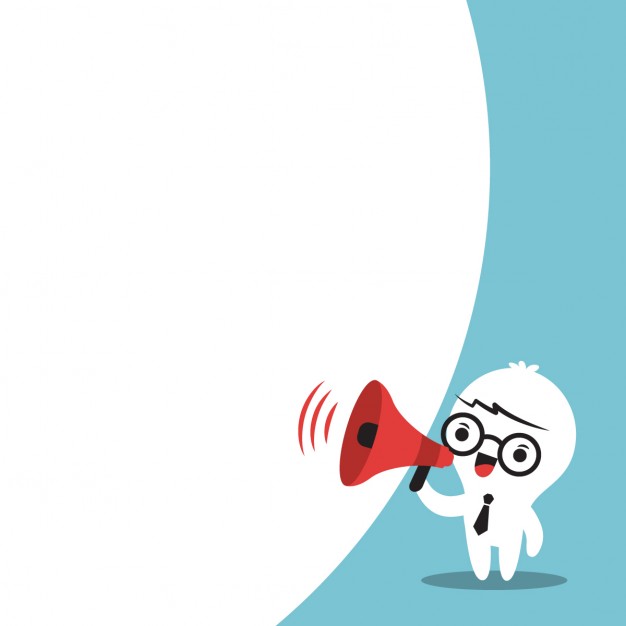 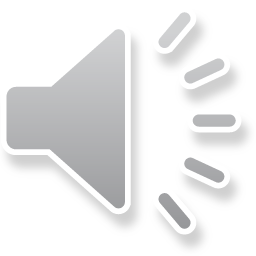 Uma onda é…
… uma propagação de um SINAL onde há transferência de energia mas não há transporte de matéria.
SINAL
É uma perturbação que 
produz alteração de uma 
propriedade física.
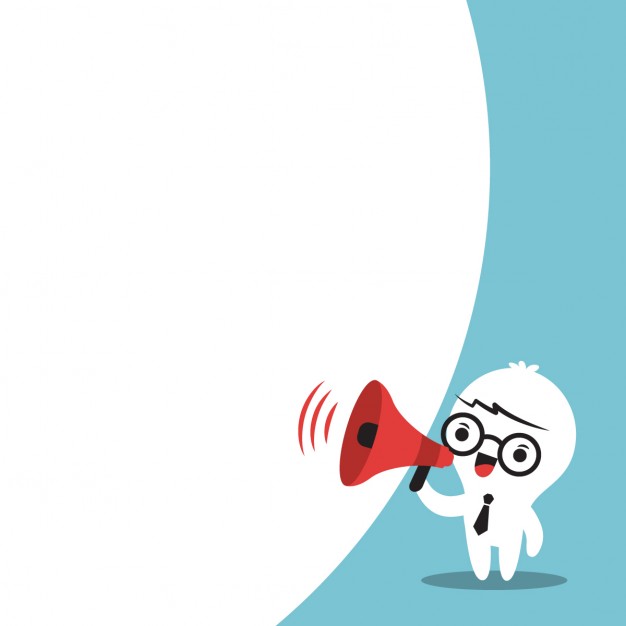 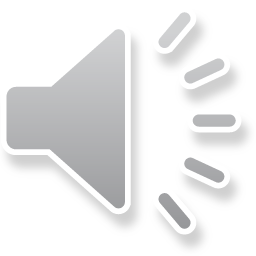 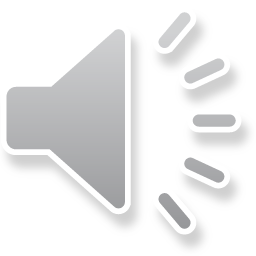 A queda de uma gota na superfície de água em repouso produz uma perturbação.
A propagação da perturbação origina uma onda.
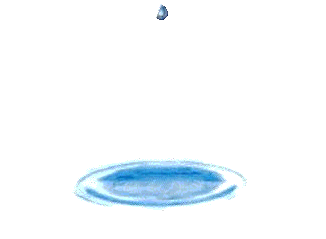 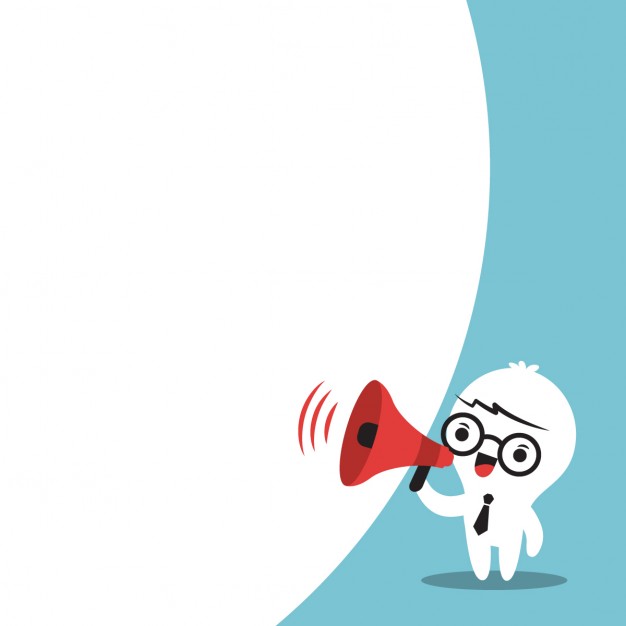 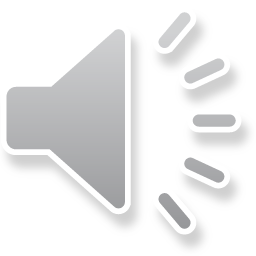 Um pulso é…
… um sinal de curta duração que se propaga com uma certa VELOCIDADE.
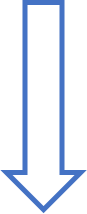 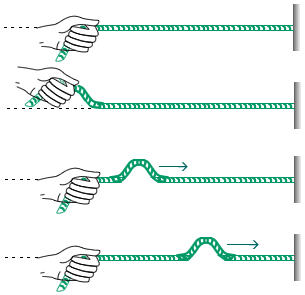 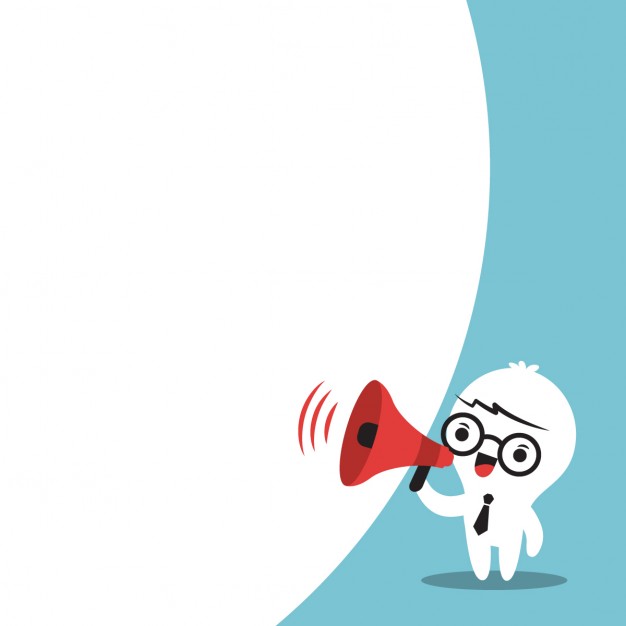 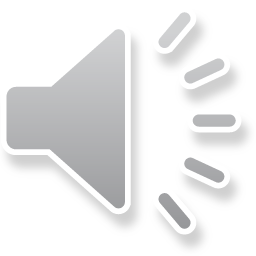 Classificação das ondas
Modo de Propagação
Direção de propagação
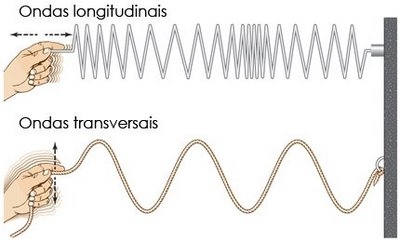 Direção de oscilação
Direção de oscilação
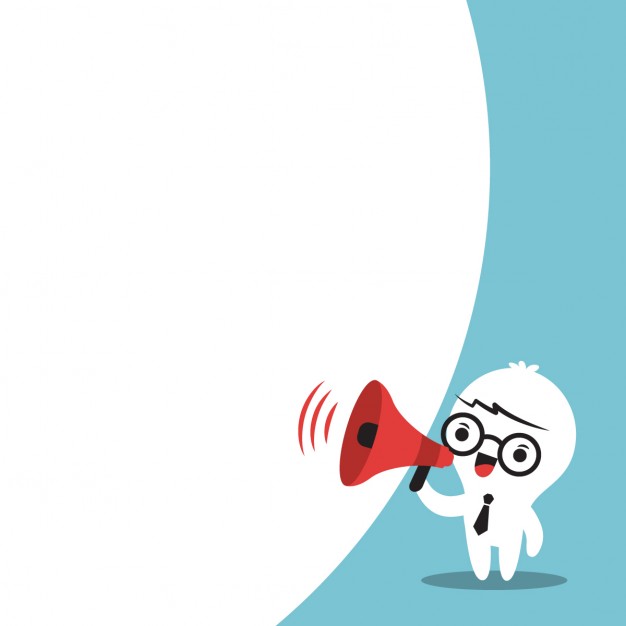 Classificação das ondas
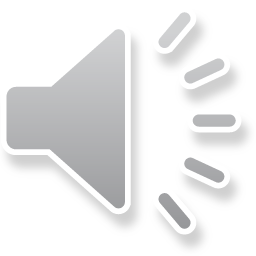 A sua natureza
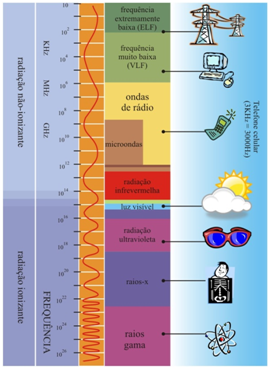 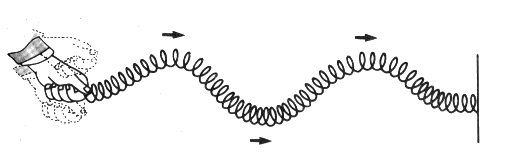 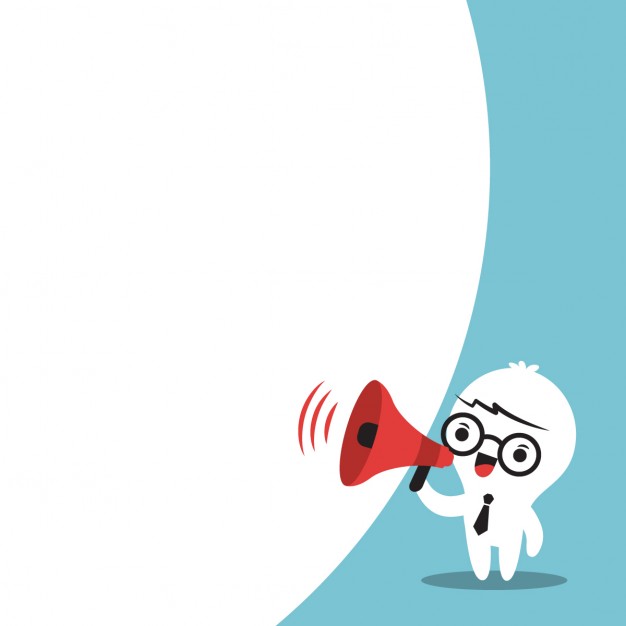 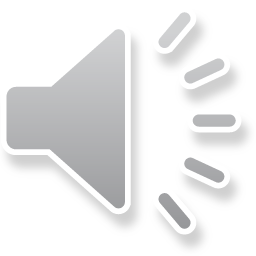 Uma onda periódica é…
… uma sequência de pulsos iguais em intervalos de tempo iguais. Para existir uma onda periódica é necessário uma fonte emissora.
O que é uma fonte emissora?
A fonte emissora da onda é onde se cria a perturbação, ou seja, o sinal cuja propagação origina a onda, por exemplo uma mão.
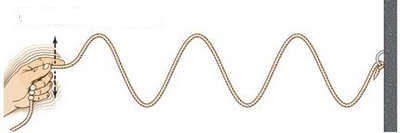 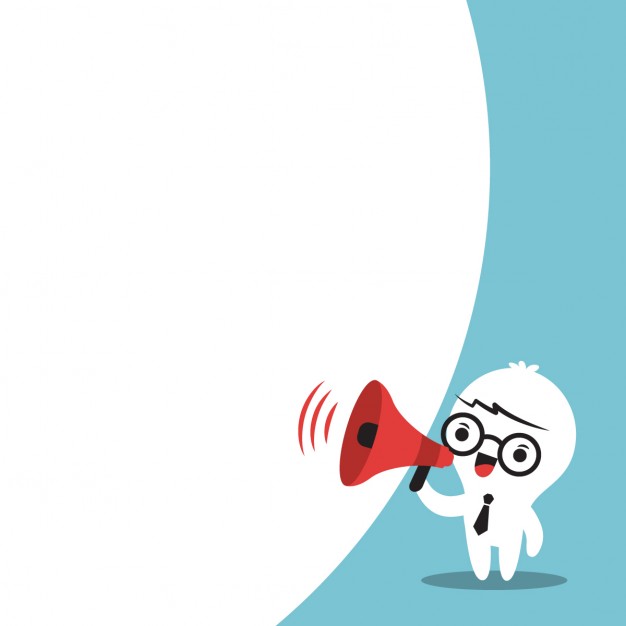 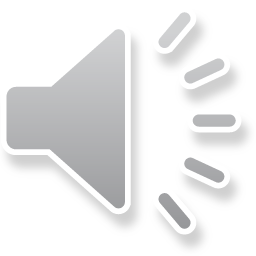 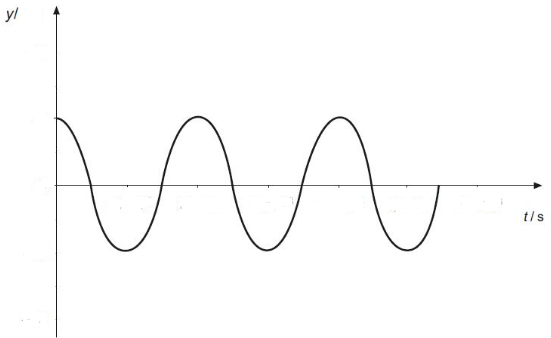 Amplitude: é a posição máxima/mínima relativamente à posição de equilíbrio.
T
CRISTA
A
A
VALE
Frequência: representa quantas oscilações uma onda dá a cada segundo.
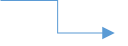 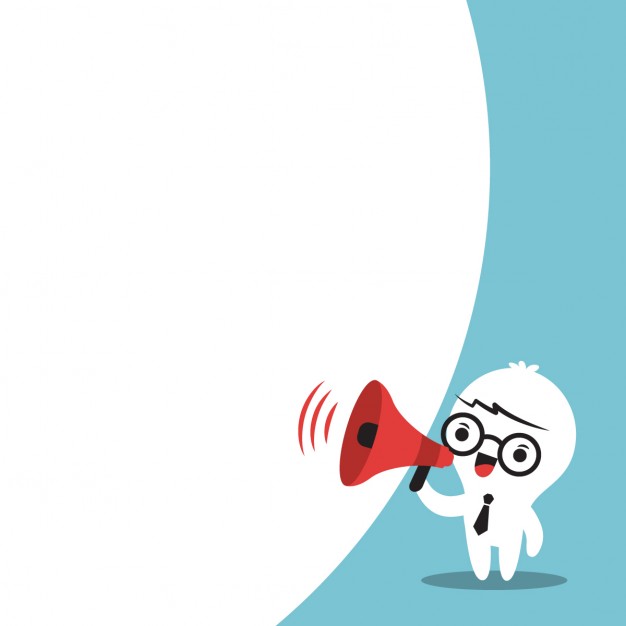 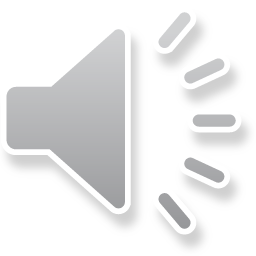 Sinais harmónicos
𝑦: grandeza que varia em cada ponto do meio.
𝐴: amplitude de oscilação .
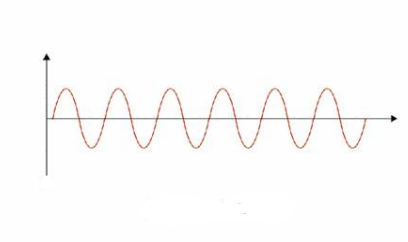 T
A
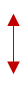 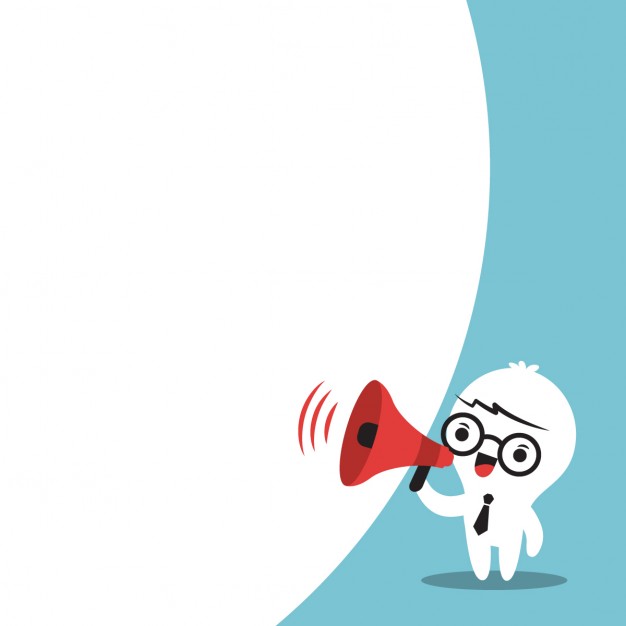 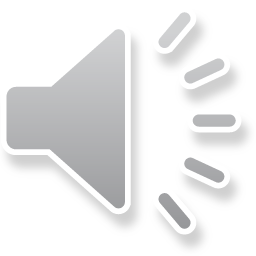 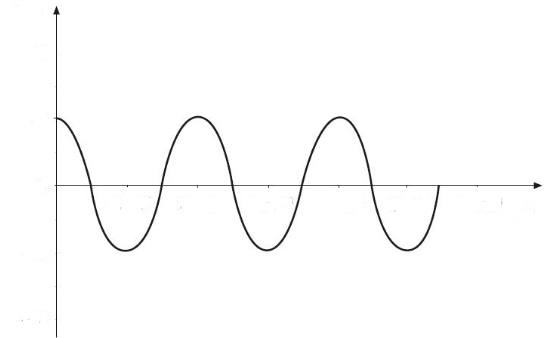 Periocidade espacial de uma onda é…
Y
Comprimento de onda: é a distância entre dois pontos consecutivos, no mesmo estados de vibração.
… a repetição no espaço que é caracterizada pelo COMPRIMENTO DE ONDA. É evidenciada em gráficos y(x).
λ
CRISTA
X/m
A
VALE
λ
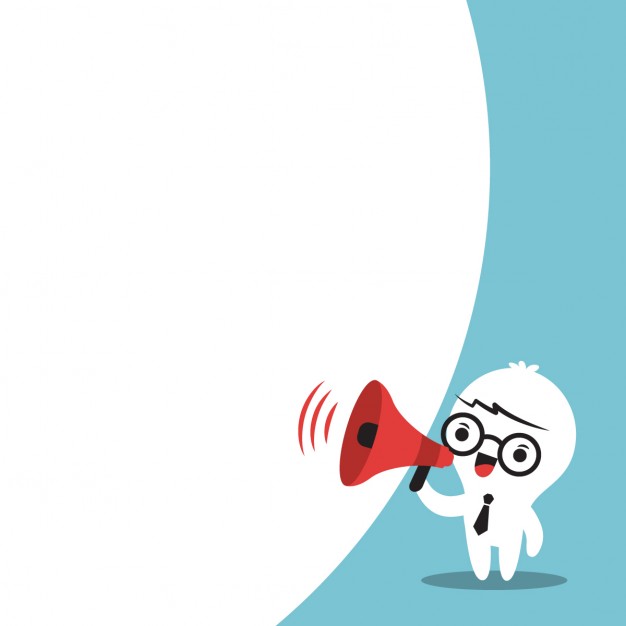 Módulo da velocidade de propagação de uma onda
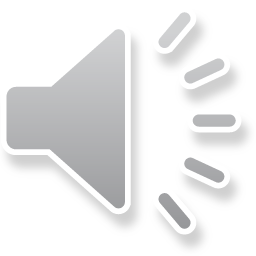 Depende das características do meio e pode depender da frequência.
Se for constante num determinado meio, o comprimento de onda e a frequência serão inversamente proporcionais.
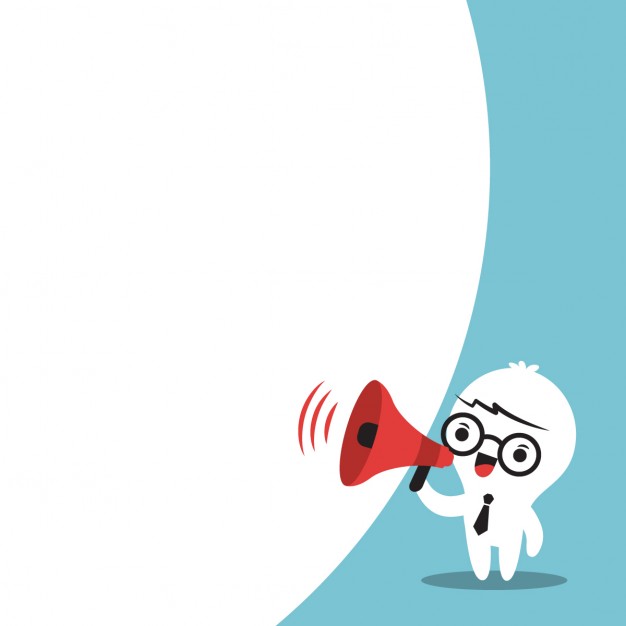 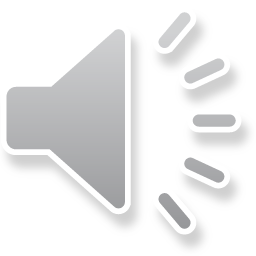 Sinais complexos
Não são descritos por uma função harmónica, mas sim por uma sobreposição de funções harmónicas.
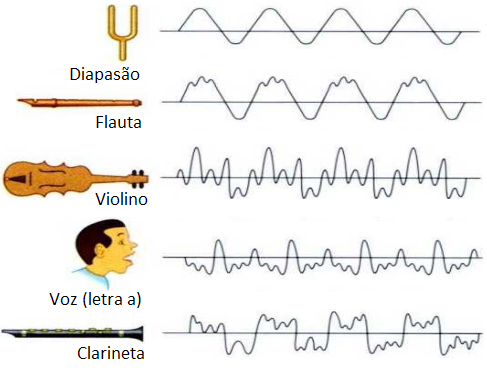 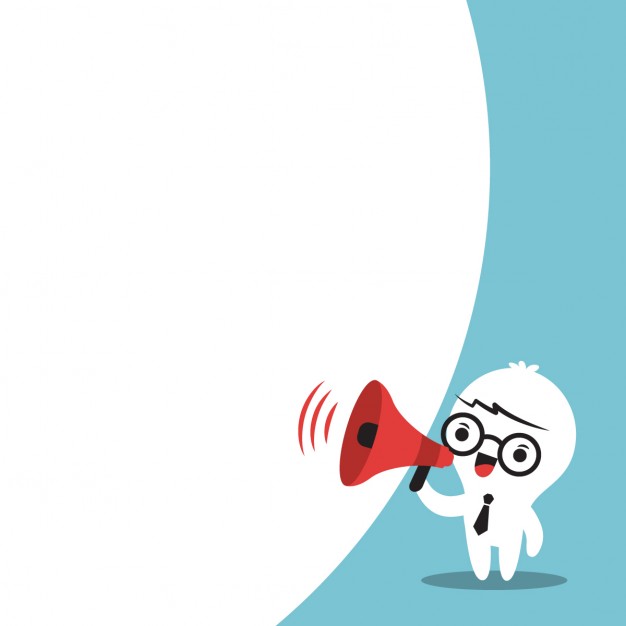 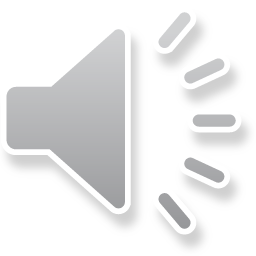 Uma onda sonora é….
… uma onda mecânica produzida pela oscilação de uma porção de um meio material elástico. Ao conjunto das ondas sonoras audíveis e não audíveis pelo Homem chama-se ESPETRO SONORO.
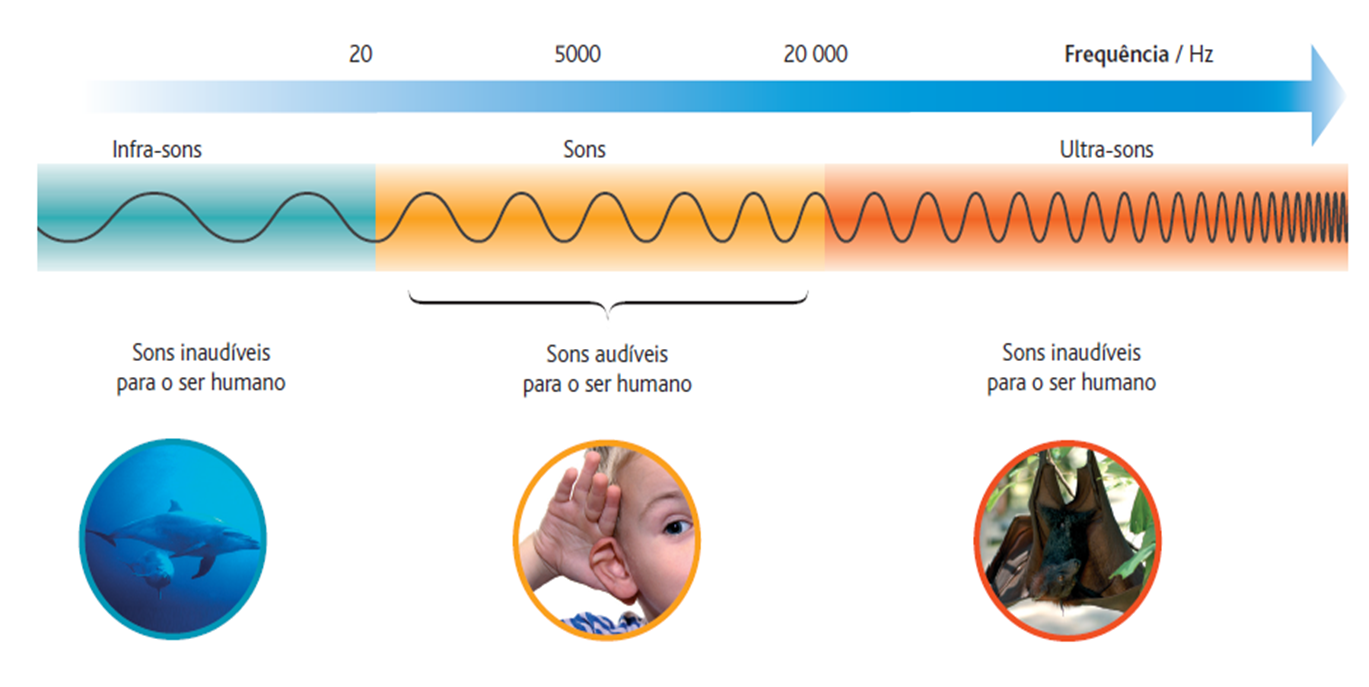 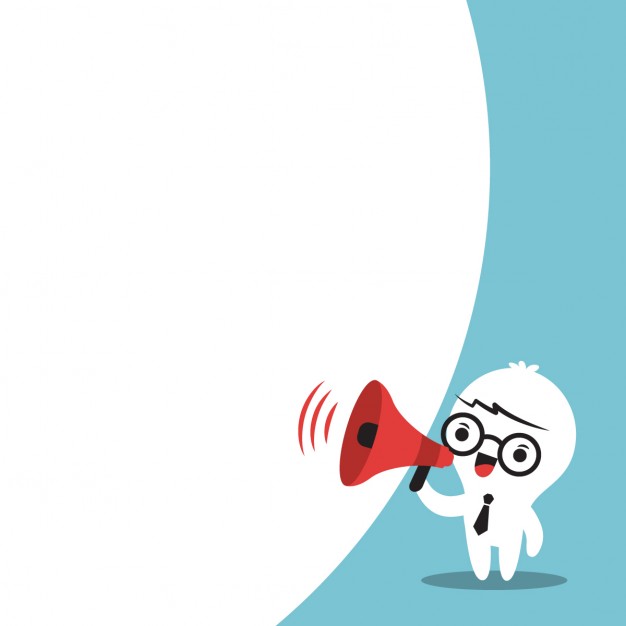 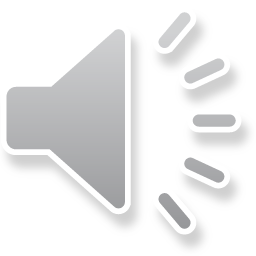 Um diapasão é...
…um instrumento que vibra com uma frequência característica, e é por isso, usado para afinar instrumentos musicais.
Zona de compressão
Percutir o diapasão!
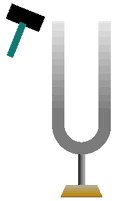 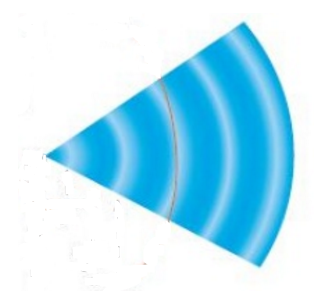 Zona de refração
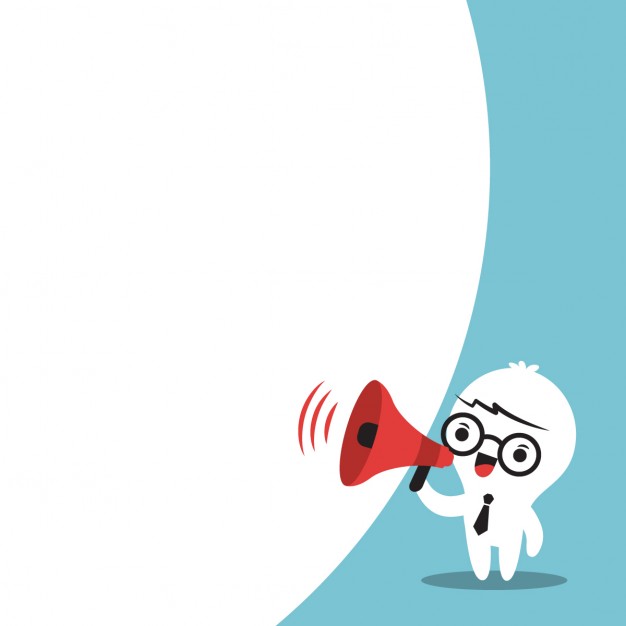 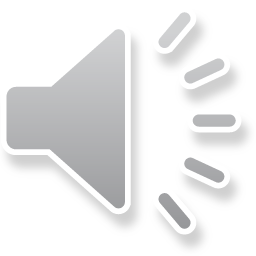 Sinal sonoro sinusoidal
p: Pressão num ponto, em relação a uma pressão de referência; a unidade SI é Pascal (Pa).
p0: Amplitude
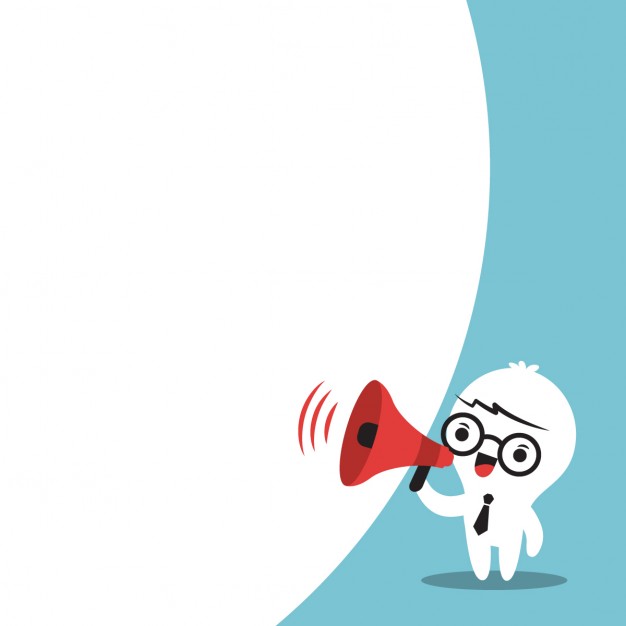 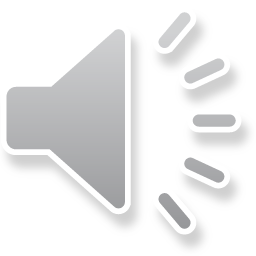 Diferentes tipos de som
Distinguimos o som através dos seus atributos ou características:
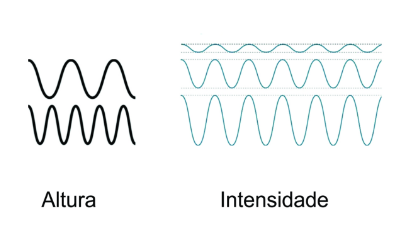 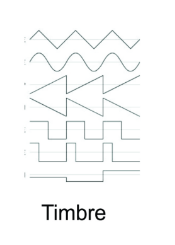 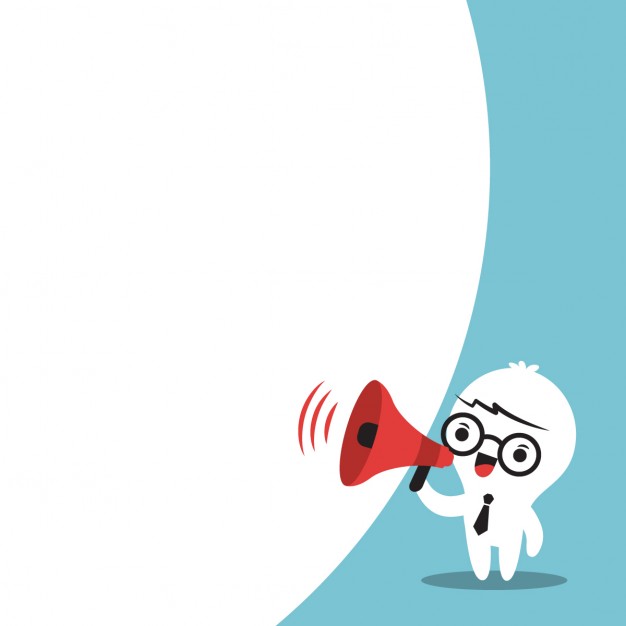 ALTURA DO SOM
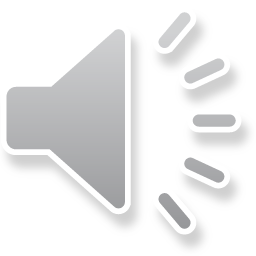 Permite distinguir um som agudo ou alto de um som grave ou baixo.
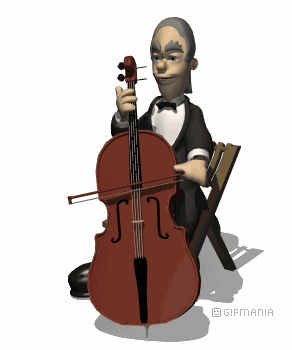 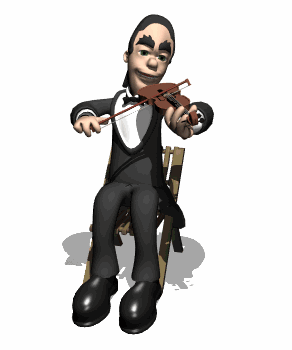 Maior frequência
Som mais agudo/alto
Menor frequência
Som mas grave/baixo
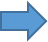 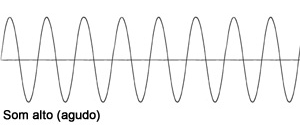 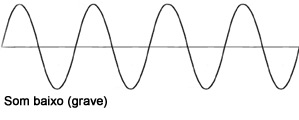 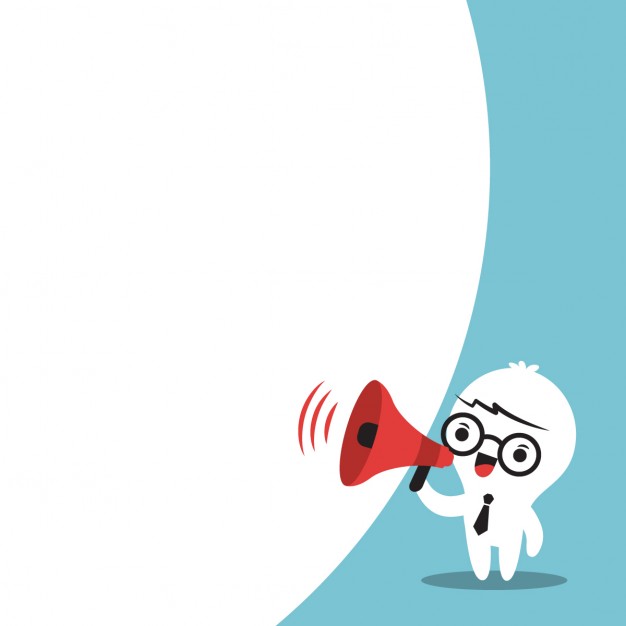 INTENSIDADE DO SOM
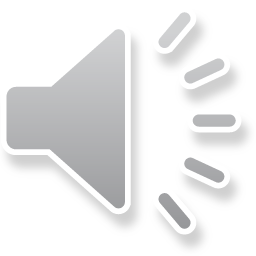 Permite distinguir um som forte de um som fraco.
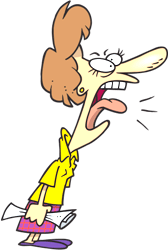 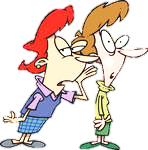 Maior amplitude
Som forte
Menor amplitude
Som fraco
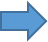 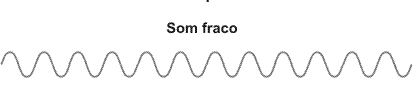 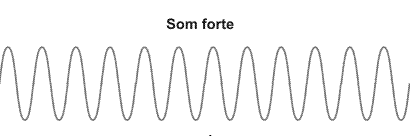 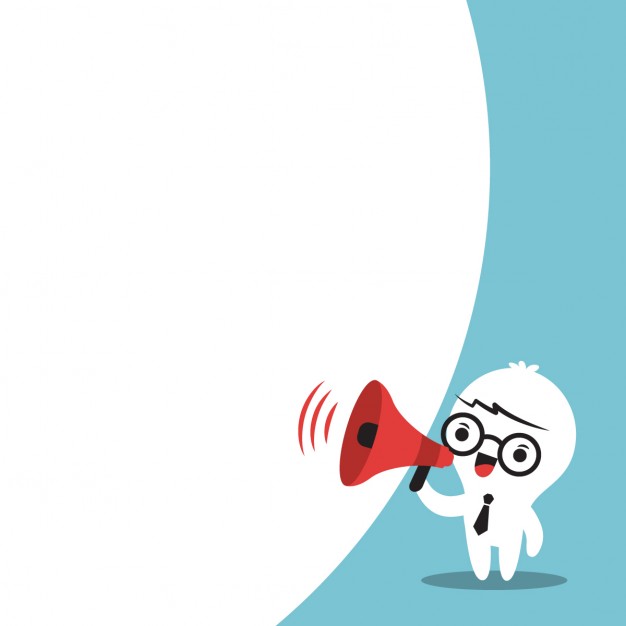 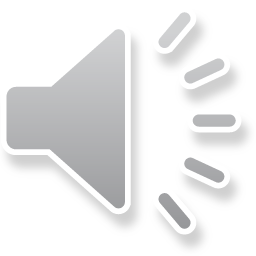 Timbre
Permite distinguir sons com a mesma altura e intensidade produzidos por fontes sonoras diferentes.
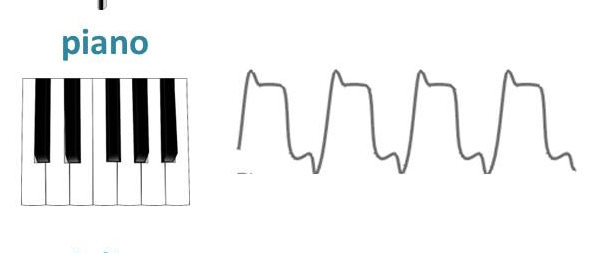 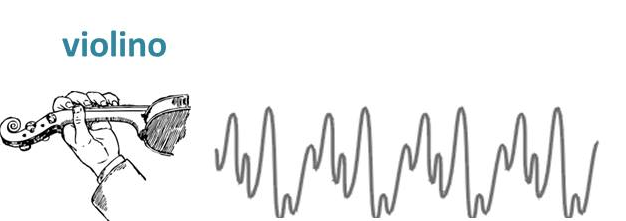 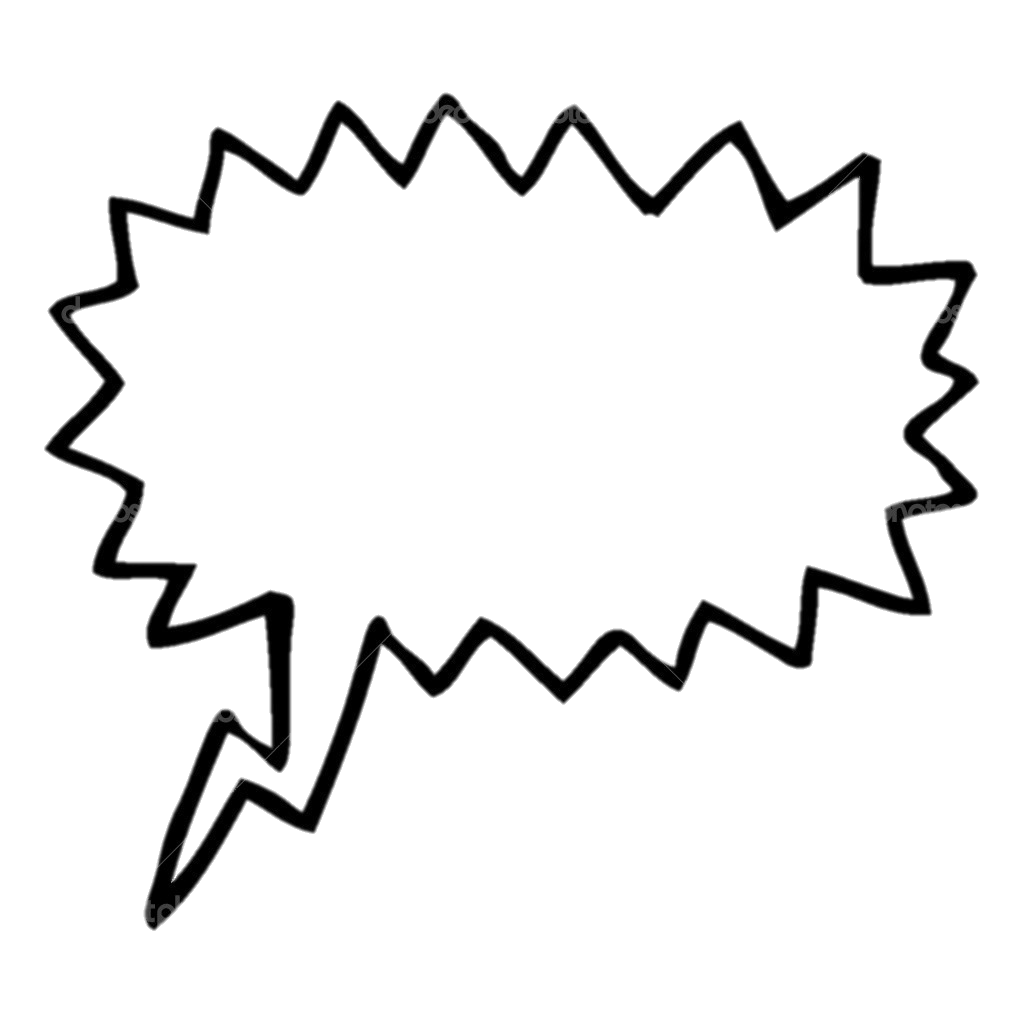 FIM!
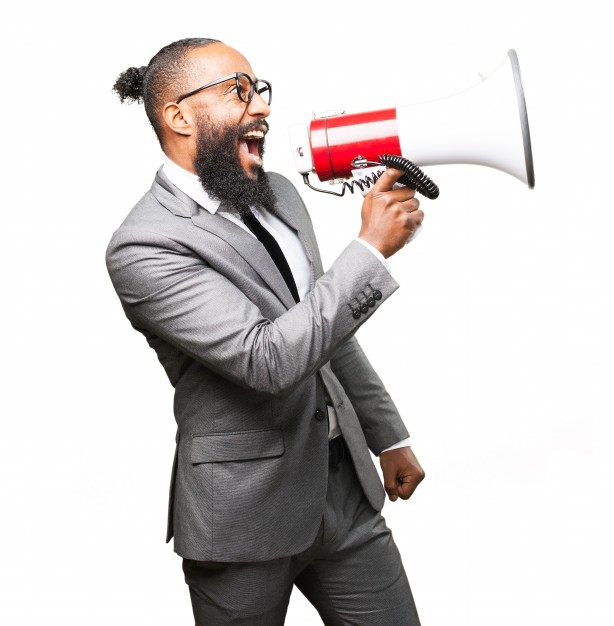 Trabalho realizado por:
Catarina Faria nº 01
Hugo Matos nº 07
Inês Coelho nº 08
Inês Carneiro nº09
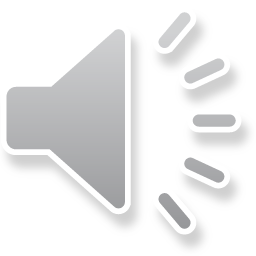